Δεκαδικοί Αριθμοί και Ποσοστά
...και κλάσματα
[Speaker Notes: πρώτη αντίληψη της έννοιας του αριθμού
- αριθμοί μέχρι το 20
- ποικιλία σχέσεων μεταξύ αυτών των αριθμών
- σύνδεσή τους με τον πραγματικό, καθημερινό κόσμο

το ξεκίνημα των αριθμητικών εννοιών…
-«ποιος έχεις τα περισσότερα;»
-«έχουμε αρκετά …;»

από παιδιά 3-4 χρόνων: 
περιμένουμε κάποια κατανόηση των εννοιών του αριθμού και της απαρίθμησης]
βασικές έννοιες
Ποιος είναι ο μικρότερος από τους παρακάτω αριθμούς;
δεκαδικά κλάσματα και αναπαραστάσειςκυκλικοί δίσκοι
δεκαδικά κλάσματα και αναπαραστάσειςδεκαδικά τετράγωνα (decimal squares)
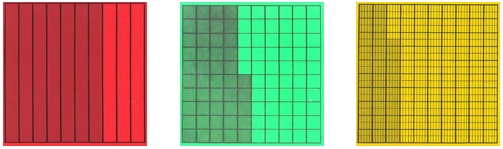 πράσινο τετράγωνο με 45 σκιασμένα μέρη
ή 
45 σκιασμένα μέρη απο τα 100
κίτρινο τετράγωνο με 275 σκιασμένα μέρη
ή 
275 σκιασμένα μέρη απο τα 1000
κόκκινο τετράγωνο με 7 σκιασμένα μέρη
ή 
7 σκιασμένα μέρη απο τα 10
πριν τις μονάδες τι;
τι δηλώνει το «κόμμα»;
κοιτώ ό,τι κοιτά η υποδιαστολή
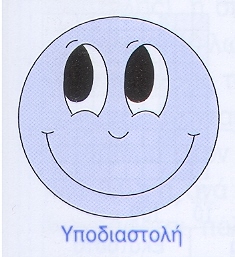 πολλά ονόματα για το ίδιο πράγμα
όπως και στα κλάσματα
μεταφράσεις
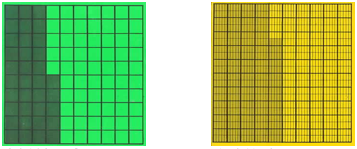 κόκκινο τετράγωνο
πράσινο τετράγωνο
πράσινο τετράγωνο
κόκκινο τετράγωνο
κίτρινο τετράγωνο
ισότητες
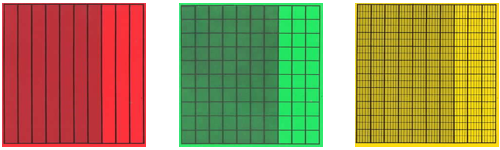 7 από τα 10 μέρη  =  70 από τα 100  =  750 από τα 1000
ή
στον χάρακα